Презентация для учебника
Козлова С. А., Рубин А. Г.
«Математика, 6 класс. Ч. 2»
ГЛАВА VIII.
ПОНЯТИЕ О ДЕЙСТВИТЕЛЬНЫХ ЧИСЛАХ
8.5. Длина окружности. Площадь круга
Школа 2100
school2100.ru
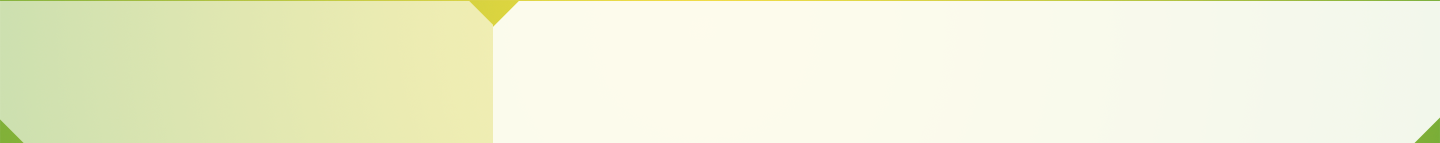 Длина окружности. Площадь круга
Число π
Ещё в глубокой древности было замечено,
что отношение
длины окружности к длине её диаметра
выражается одним и тем же числом
для всех окружностей.
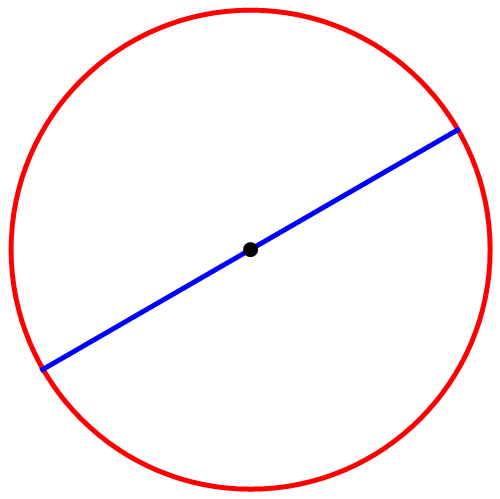 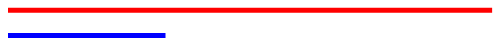 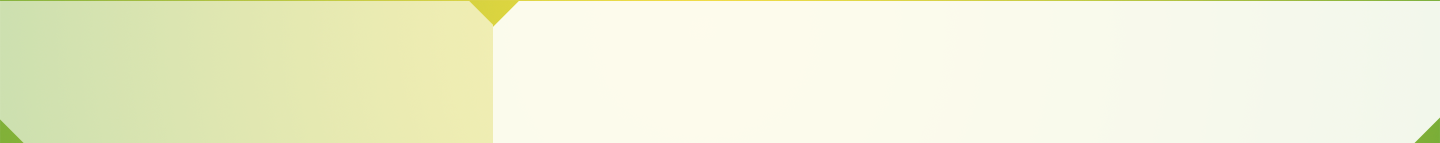 Длина окружности. Площадь круга
Число π
Это число принято обозначать
греческой буквой π (пи).
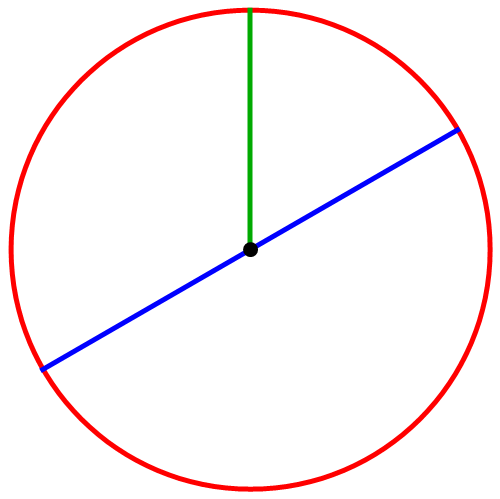 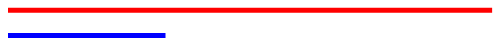 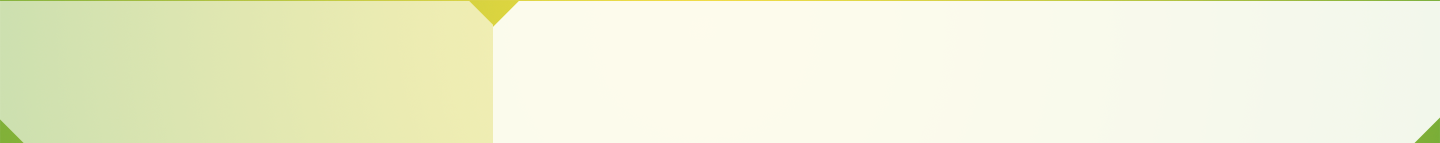 Длина окружности. Площадь круга
Число π
Число π – иррациональное,
оно выражается бесконечной непериодической дробью:

π = 3,14159265358979323846…

(мы выписали 20 знаков после запятой).
Обычно используют
приближённое значение числа π
с точностью до одной сотой:

π ≈ 3,14.
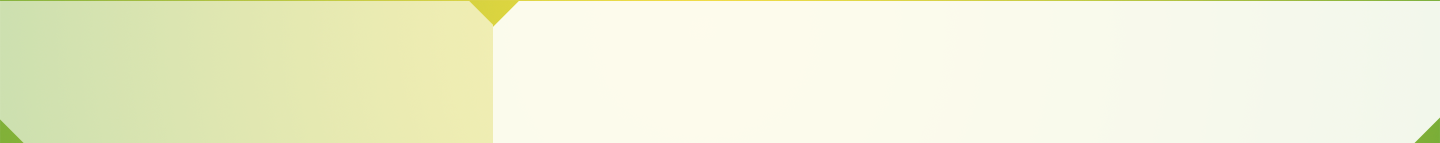 Длина окружности. Площадь круга
Длина окружности
При помощи числа π
можно записать формулу
для длины окружности:

С = π d или С = 2 π R.
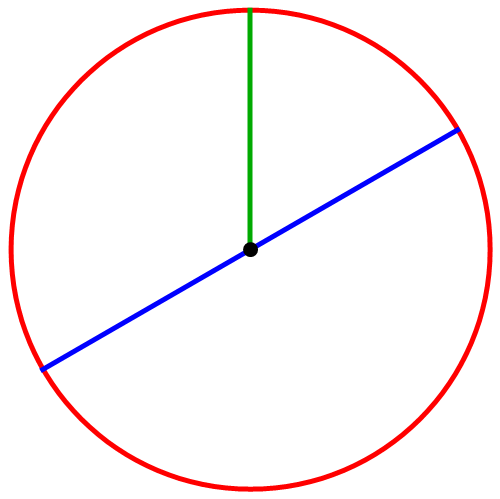 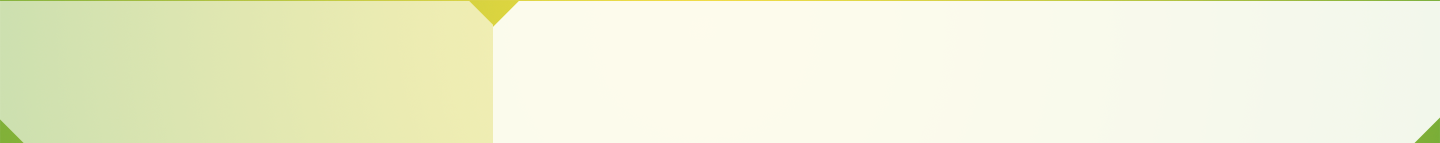 Длина окружности. Площадь круга
Площадь круга
При помощи числа π
можно также записать формулу
площади круга,
если известен его радиус:

S = π R2.
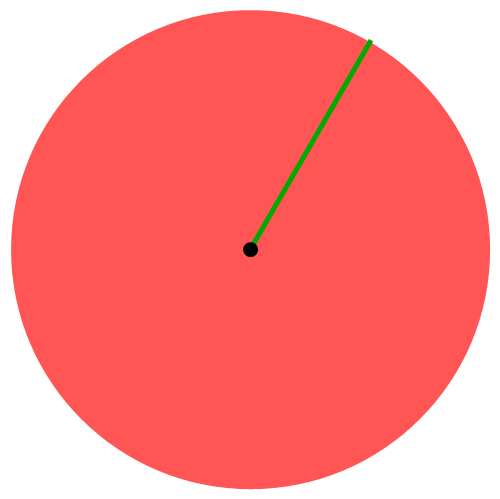 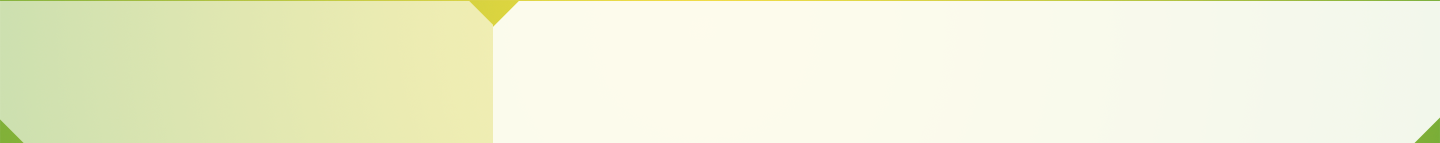 Длина окружности. Площадь круга
Площадь круга
Пример
Радиус окружности равен 10 см.
Вычислим длину окружности:
С = 2 π R = 2 · π · 10 =
= 20 · π ≈ 20 · 3,14 = 62,8 (см)
Вычислим площадь круга,
ограниченного этой окружностью:
S = π R2 = π · 102 =
= 100 π ≈ 100 · 3,14 = 314 (см2)
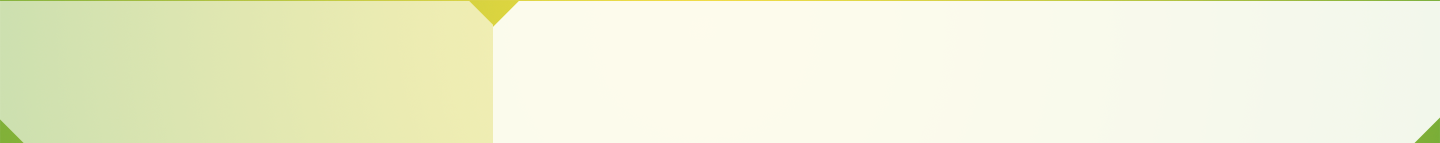 Делимость.
Свойства делимости
ПРОВЕРЬТЕ СЕБЯ
Длина окружности. Площадь круга
ПРОВЕРЬТЕ СЕБЯ
Ответьте на следующие вопросы:
Чему равно отношение длины окружности к ее радиусу?
Чему приближенно равно число пи?
Как, зная радиус окружности, вычислить ее длину? Площадь круга, который ограничивает эта окружность?
Радиус 100 м, чему равна площадь соответствующего
ей круга? Какова длина этой окружности?
Длина окружности ствола берёзы равна 50 см.
Каков его радиус? Какова площадь поперечного сечения этого ствола?